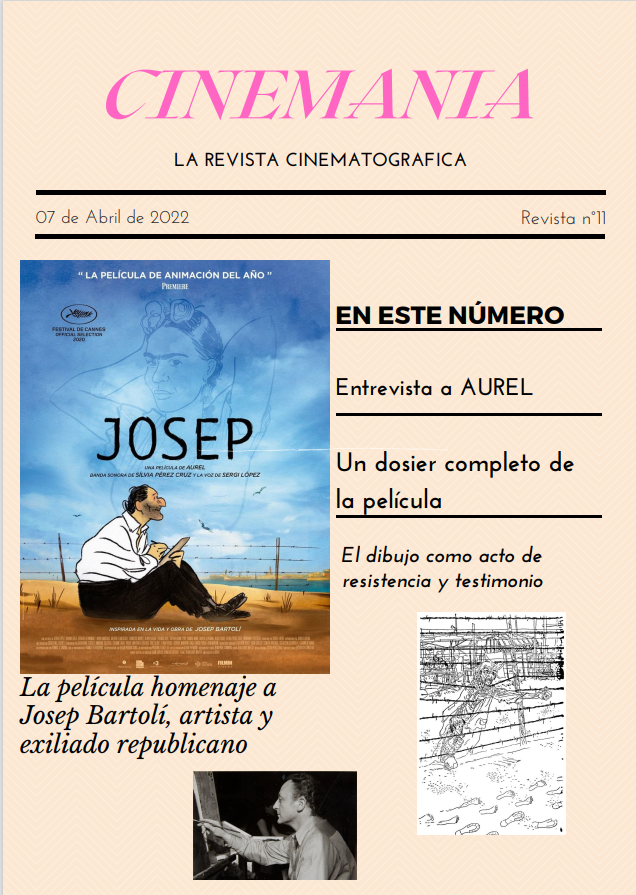 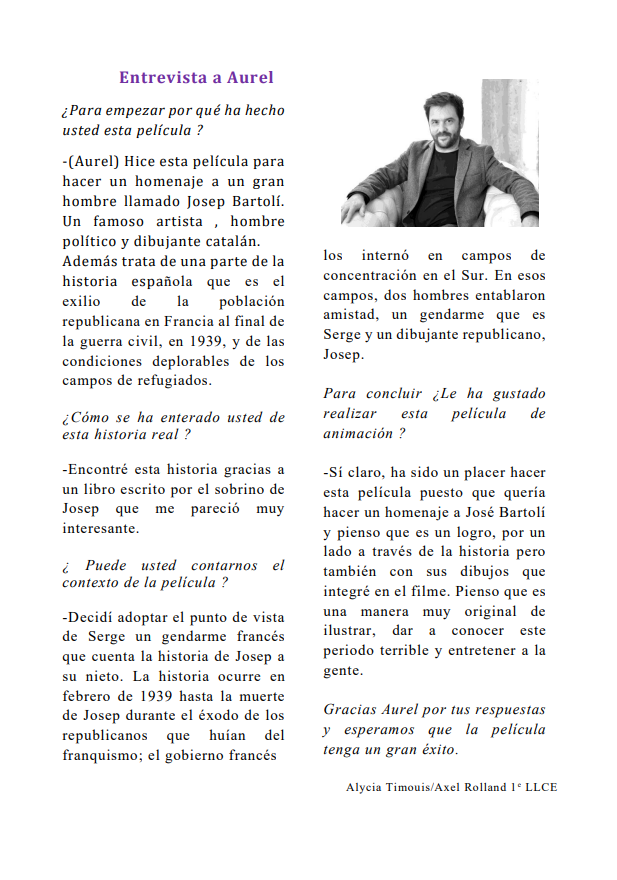 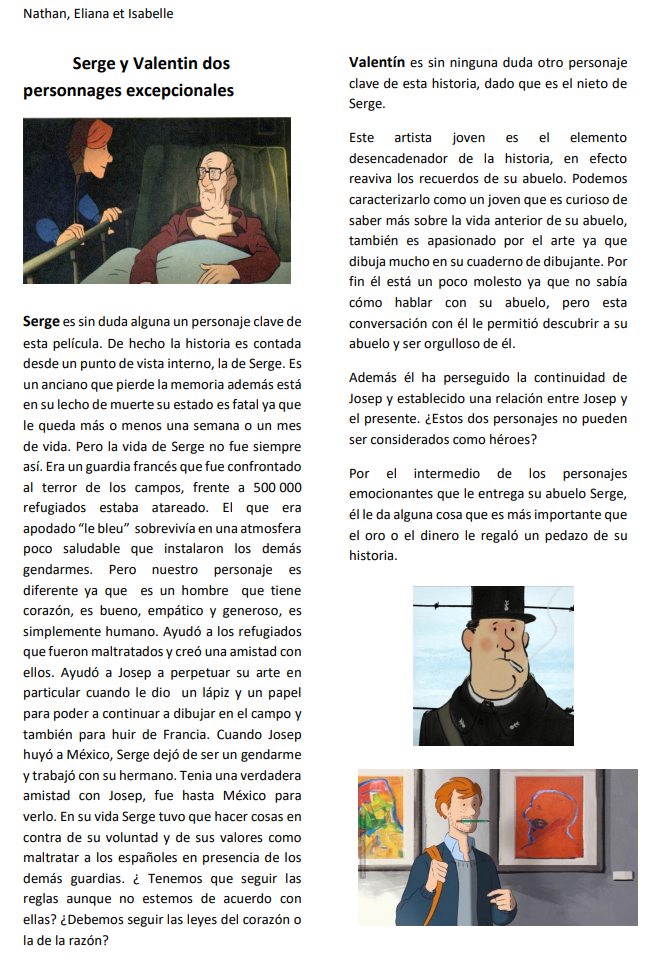 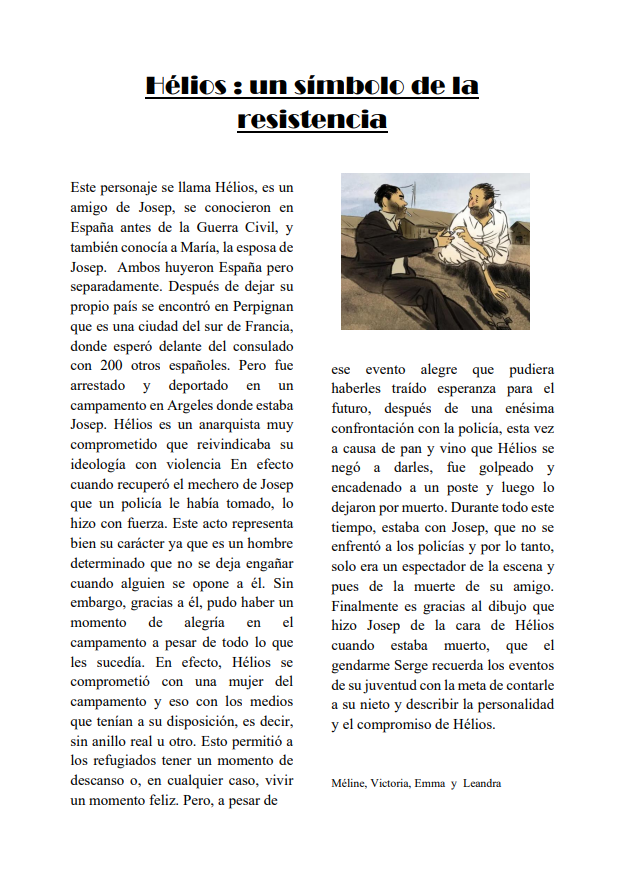 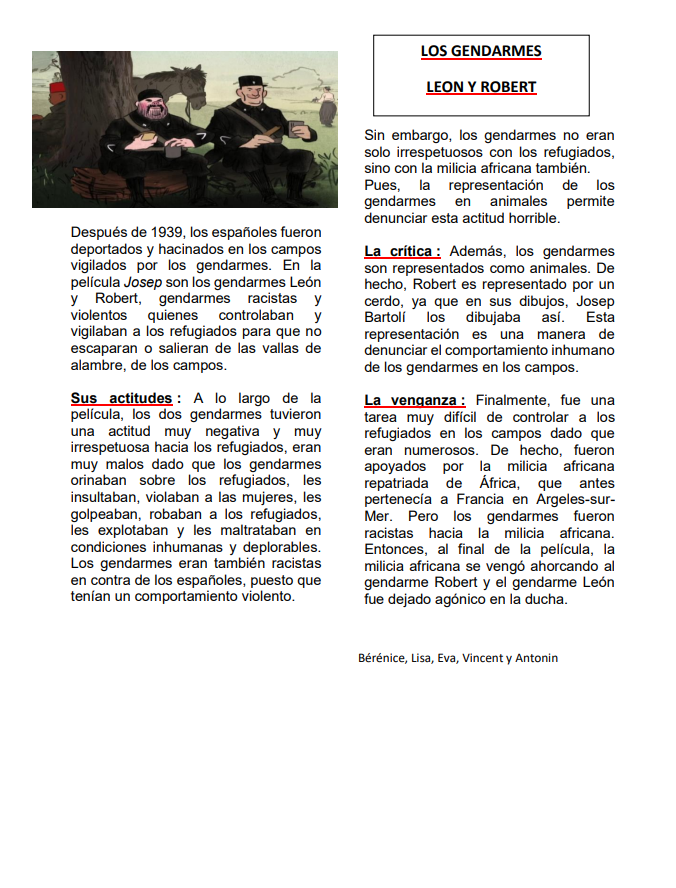 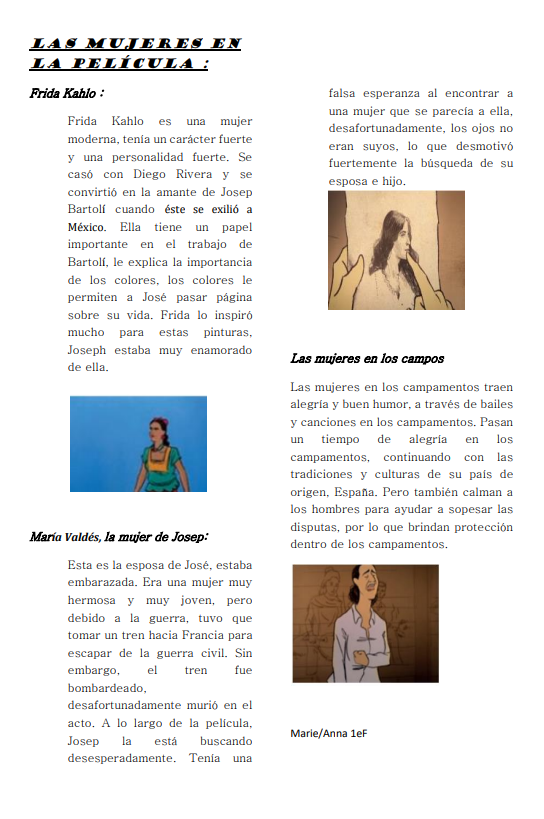 Trabajo realizado por 
los alumnos de 1LLCE

2022